Welcome to the Lansing School District
2018-2019School Year 
New Hire Orientation
Welcome
Dr. Mark CoscarellaDeputy Superintendent(517) 755-1020
Suzy CorbinAssistant Director of Human Resources(517) 755-2001
[Speaker Notes: http://www.lansingschools.net/departments/deputy-superintendent/]
Human resources
HR Specialist (LEA, LSEA)Unaa' Holiness(517) 755-2010
HR Staffing Coordinator (LAES, CCLPI, AFSCME, LASA, M&C)Regan Henderson(517) 755-2011
HR Office SpecialistMichael McClendon(517) 755-2003
HR Data SpecialistMyrical Barton(517) 755-2007
HR Office CoordinatorTasia Clay(517) 755-2002
HR Office SpecialistKim Walker(517) 755-2014
Payroll CoordinatorSteve Tapia(517) 755-2008
Payroll CoordinatorBeth Farrand(517) 755-2013
Our mission and vision
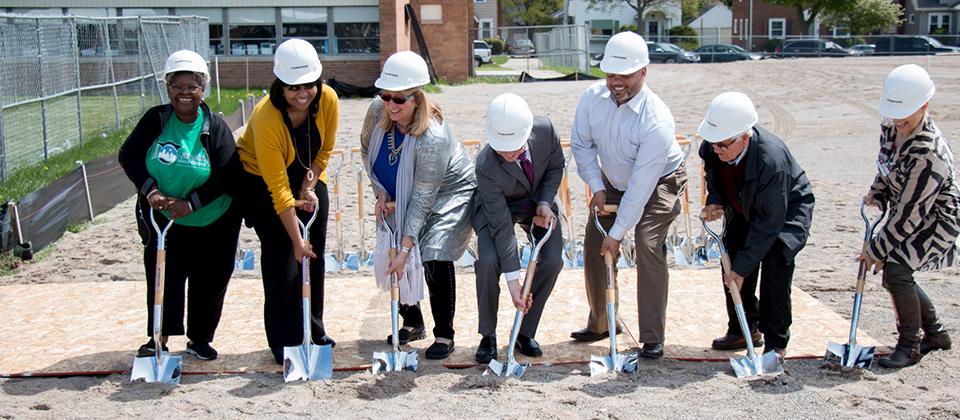 It is the mission of the Lansing School District to provide educational excellence in a safe and nurturing environment for all students
To accomplish our mission we will create a collaborative, high-preforming, safe learning environment that is integrated with out communities and focused on preparing students for global citizenship
setseg
Administrative Services ManagerCathy Hungerfordchungerford@setseg.org
Account ManagerNicole Shooknshook@setseg.org
Plan Information
Employee Cost Share
Enrollment
Benefits Questions:
517-755-2066
Restraint & seclusion video
https://fileshare.setseg.org/?linkid=KZi4zr6VWWVfeWN6Jui6mJo7Sl+NTQOJ84DODS6ncAGbVD1enuLOJg
New hire paperwork
What we need:
Employee Information
Acceptance of Employment Offer
New Hire Orientation Acknowledgement
Criminal History Understanding
Notice of Arraignments or Convictions
Affidavit of Good Health
Direct Deposit Form & Voided Check
Unprofessional Conduct Disclosure Form
Certified Transcripts
If you do not have transcripts they can be sent to regan.henderson@lansingschools.net or unaa.holiness@lansingschools.net
Tax Card
I-9 Employment Eligibility Verification
Drivers License or Passport
Social Security Card or Birth Certificate
Highly Qualified Form (Teachers)
Notarized Teaching Certificate (Teachers)
Employee Leaves
All employees must complete a leave application for any absence greater than three (3) days.
 
A doctor’s note is required for any groups of absences five (5) or more consecutive days. 

All leave requests and questions may be directed to Regan Henderson
(517) 755-2011
The Family Medical Leave Act
A federal law requiring employers to provide employees with job-protected and unpaid leave for qualified medical and family reasons.
Requirements:
12 months of service
1250 hours of service in the last 12 months
A qualified medical reason
[Speaker Notes: Leave applications can be found on the Lansing School District Website- Departments- Human Resources- Employee Leaves

FMLA- benefits protected]
Absence management
Creating an Absence
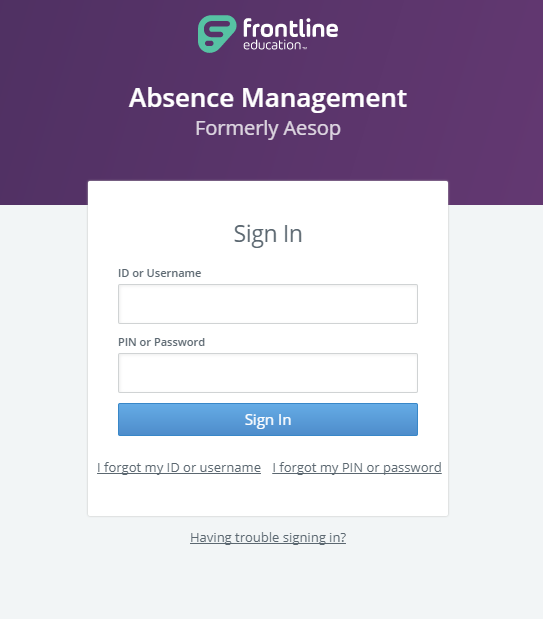 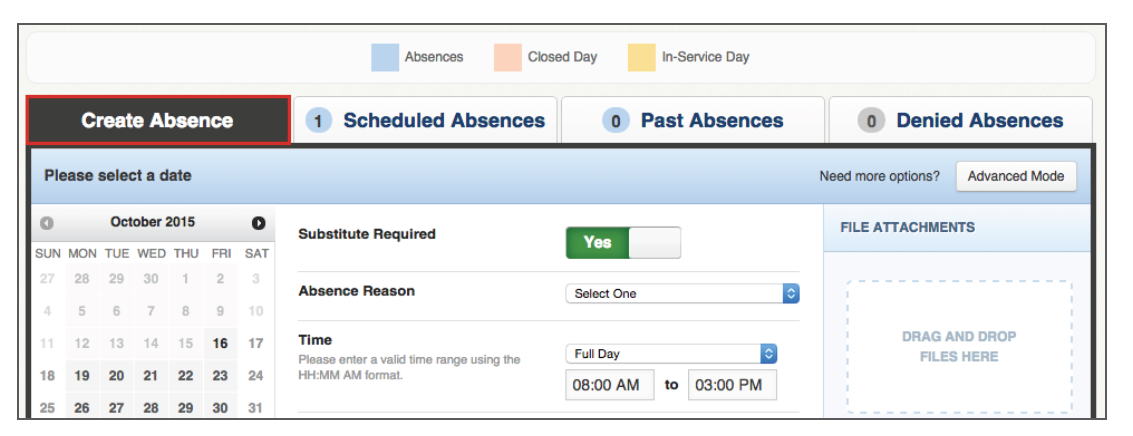 Please contact Kim Walker with any questions regarding Absence Management
(517) 755-2014
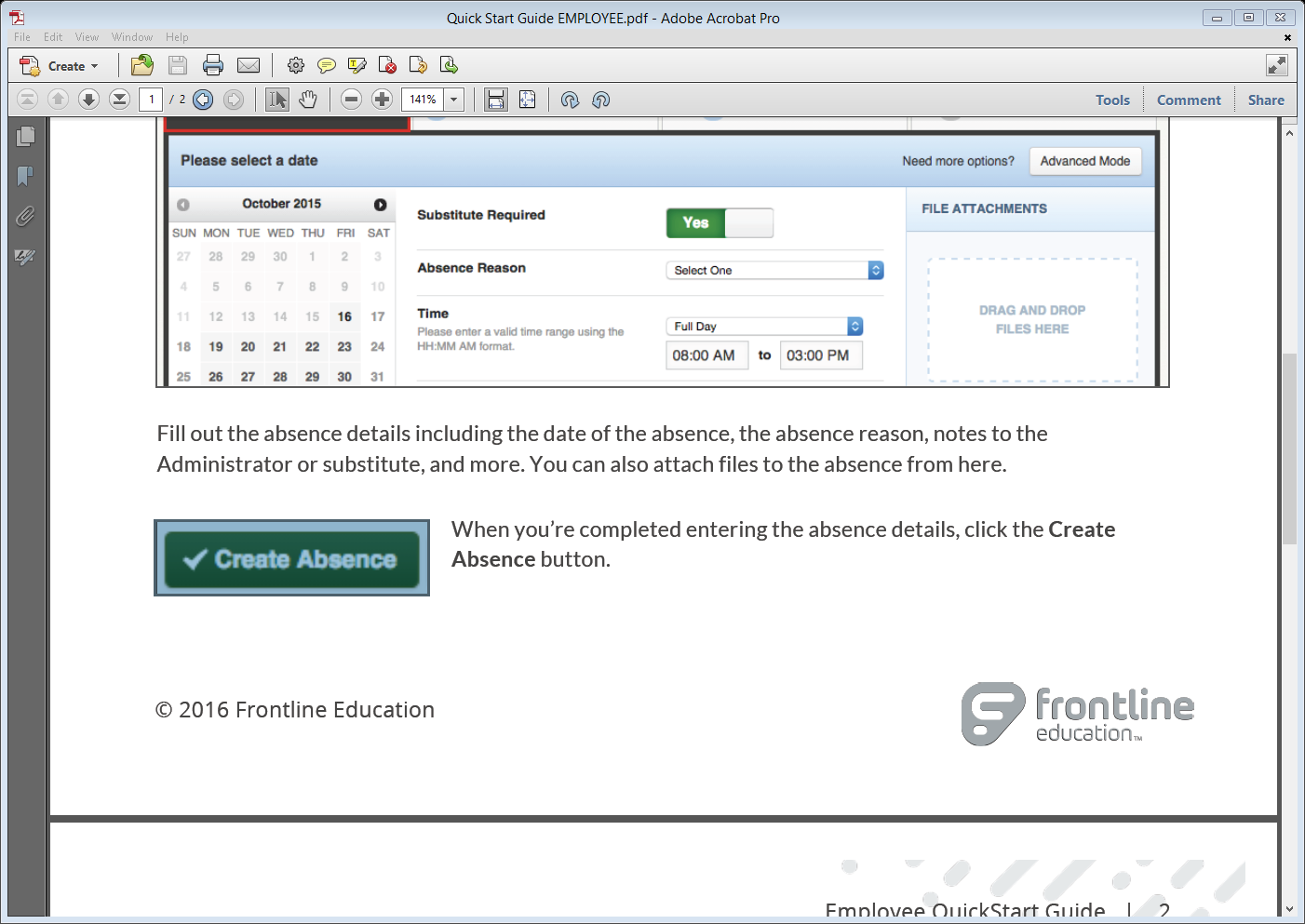 (formerly called AESOP)
payroll
EAC = Employee Access Center
Update personal information
View information including pay vouchers, W-2’s, tax settings, absences, and leave banks 
Payroll is bi-weekly
Vouchers are emailed to employees the night before payday
Paychecks are delivered to buildings on payday morning
Retirement 
Detailed information available on website (michigan.gov/ors)
All employees participate in MPSERS regardless of status
Retirement plan is based on when employee first worked for public schools or universities
Lunch
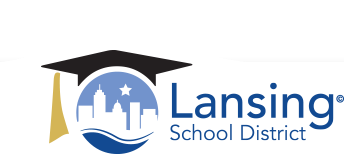 Blood born pathogen video
https://lansingschools-mi.safeschools.com/courses/details/COURSE-BBP
The department of public safety
Chief of OperationsTeresa Szymanski(517-755-3000)
Director of Public SafetyCordelia Black(517) 755-2031
Public Safety SupervisorOrtencia Martinez(517) 755-2032
Public Safety Dispatch SpecialistBruce Lankheet(517) 755-2033
State & federal Employment law video
State/Federal Laws
https://lansingschools-mi.safeschools.com/courses/details/X-COURSE-MI_LAWS
The office of school culture
Executive Director for Office of School CultureDr. Karlin Tichenor (517) 755-2031
Student Services SpecialistShan Shaw(517)-755-2810
Student Services CoordinatorRose Taphouse(517) 755-2813
Student Services SpecialistClifton Foster(517)-755-2808
Students Attendance
Homelessness
Foster Care Support
Classroom Management 
Importance of School Culture
Project PEACE
Technology
User Accounts
Computer/Network
Email
Synergy
EAC  
Computer
Etiquette 
Drives
ShorTel Phones
Help Desk
Director of  TechnologyJeff Vanderlaan(517) 755-2851
Assistant Director of  TechnologyKristina Tokar(517) 755-2822
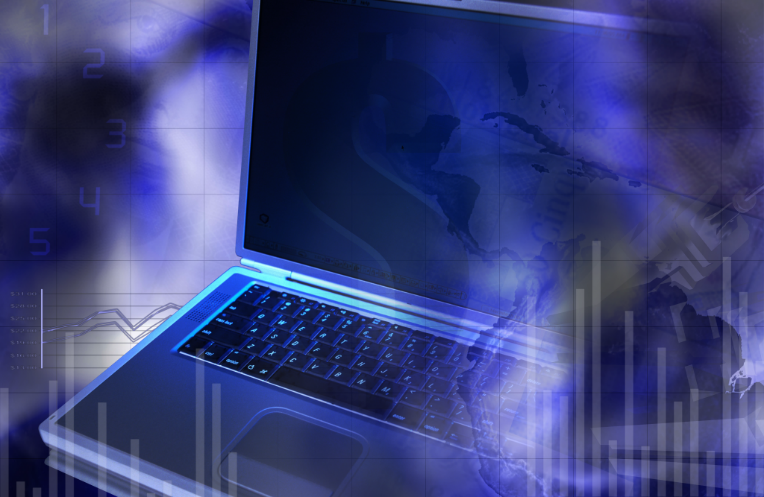 Next steps
Complete your mandatory Drug Screen at WorkHealth within 24 hours.
840 E. Mt. Hope St.
Lansing, MI  48910
See Public Safety for instructions on your live scan finger printing & to retrieve your school ID badge.
Collect any additional paperwork needed by the Human Resources Department and return it as soon as possible.
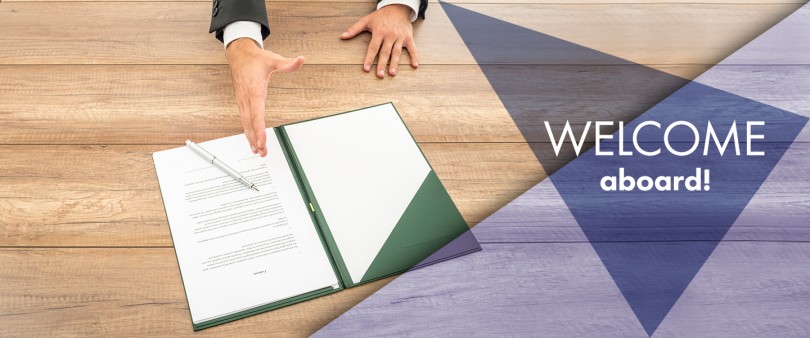 Pathway promise
The Lansing Pathway Promise is a three-lane approach to the way we deliver college and career readiness programming. 
 Students and their families can choose their path and follow their passion for learning.
The Lansing Pathway Promise focuses on distinct offerings such as:
Visual and Performing Arts
New Tech High
International Baccalaureate
STEAM/STEM
Language Immersion.
[Speaker Notes: See handout]
Union Affiliations
LSEA Union PresidentCharles Albertscalberts@lsea.org
LEA Union PresidentDavid Hockaday
LAES Union PresidentReed Kelleyreed.kelley@lansingschools.net
Title ix
No person in the United States shall, on the basis of sex, be excluded from participation, or denied the benefits of, or be subjected to discrimination under any education program or activity receiving Federal financial assistance. 20 U.S.C. § 1681, et seq.
What to do

Contact your Principal or Supervisor
Principal/supervisor will Contact your Title IX coordinators (Mark and Suzy)
Take interim measures to protect alleged victim(s)
Communicate outcome
Put remedies in place with corrective action
Welcome center
Director of Special Populations and ProgramsSergio Keck(517) 755-2945

Bilingual Education
Great Start Readiness Program
Adult Education
DAPA
Community Learning Center
Reading is Fundamental
Bilingual students represent 20% of Lansing School District population 
English Learners represent 18% of the total student population 
We have welcomed students from 70 different countries who speak 61 languages